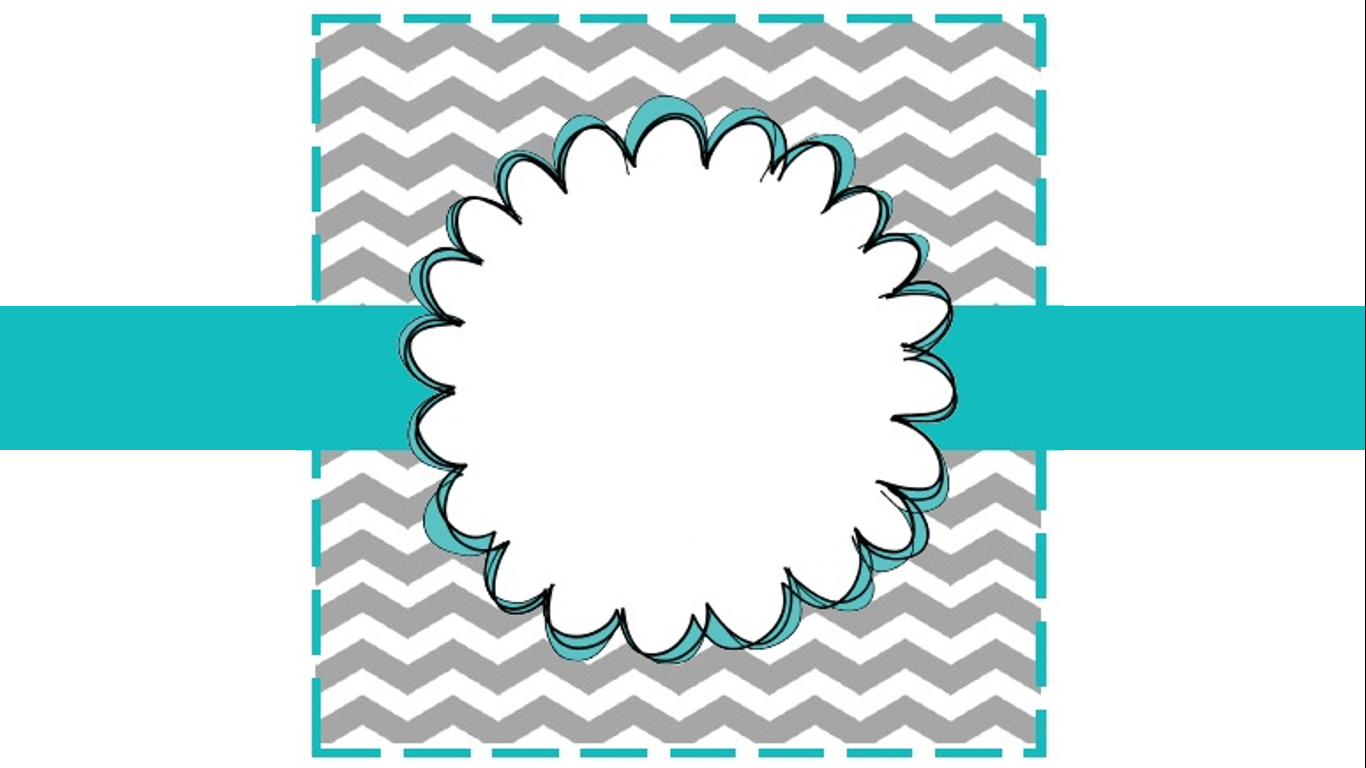 Safety Rules
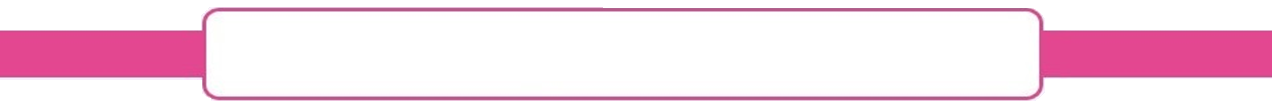 Introduction to Lab Safety
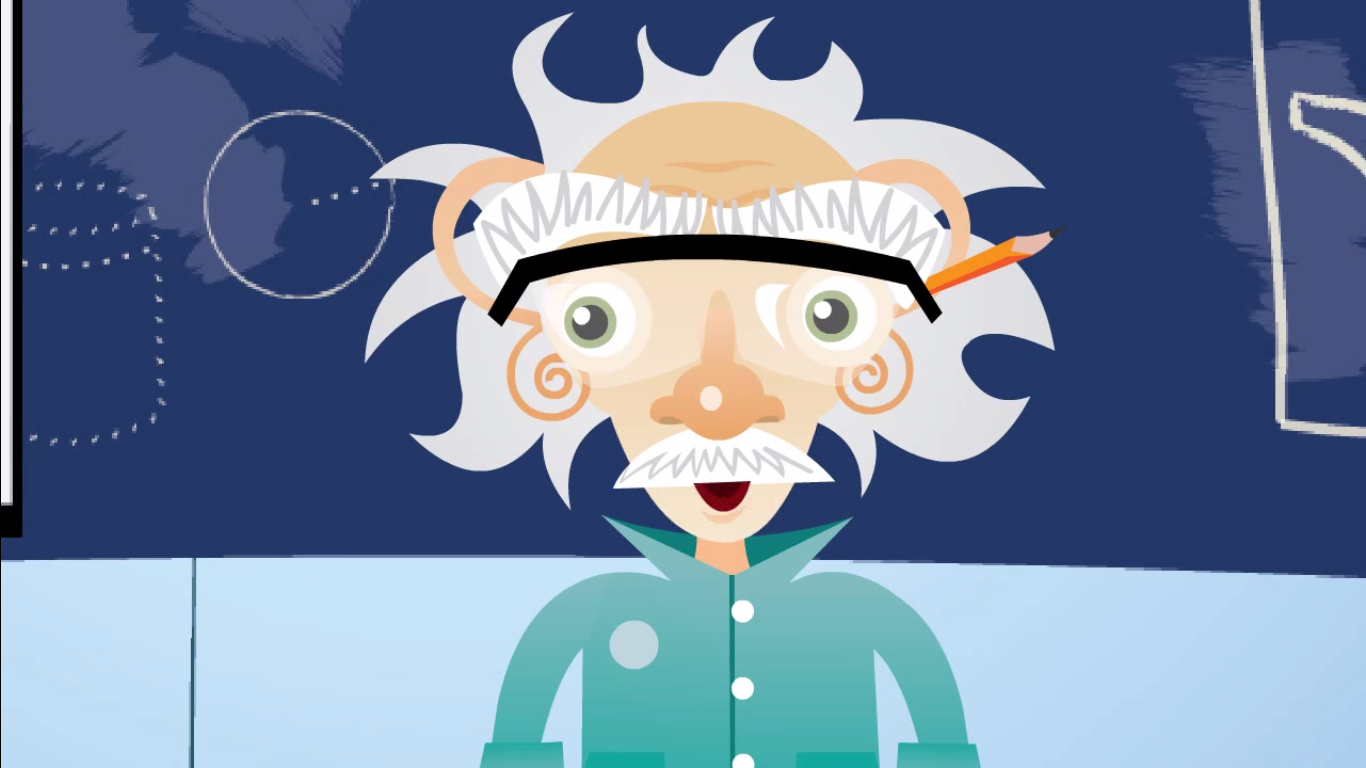 https://www.youtube.com/watch?v=tsAHt0FiwNM
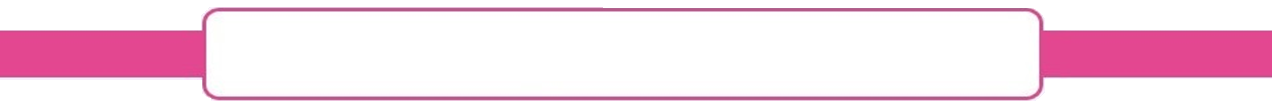 Laboratory Safety Rules
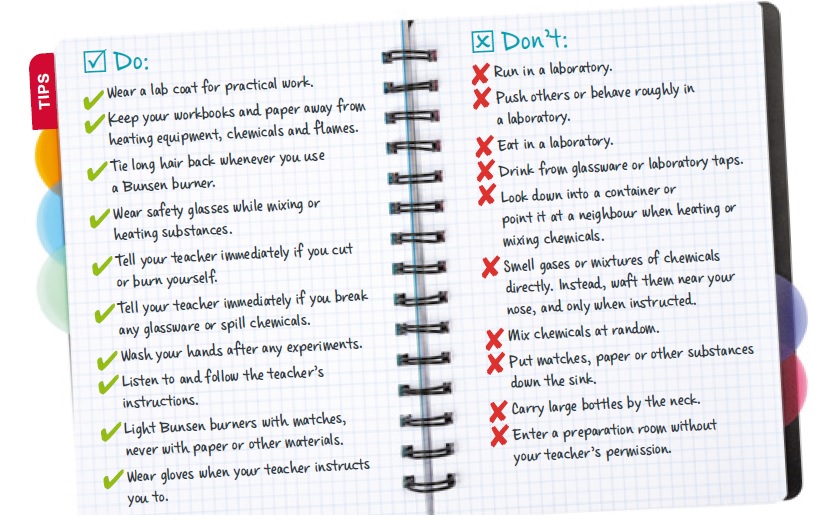 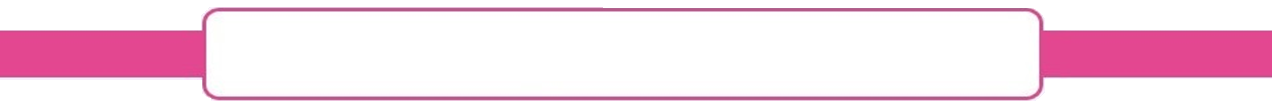 Activity: Laboratory Safety Rules
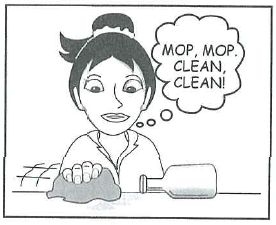 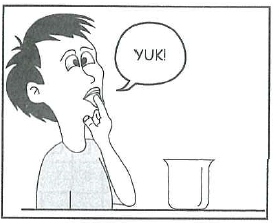 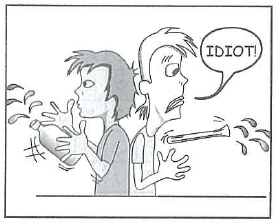 Do not taste the chemicals
Watch where you are going
Clean up spills ASAP
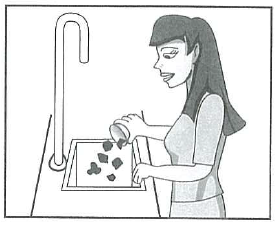 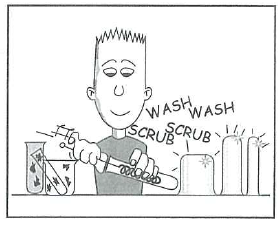 Wash equipment 
after use
Do not pour solids down the sink
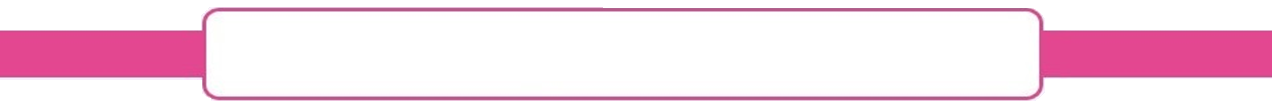 Activity: Laboratory Safety Rules
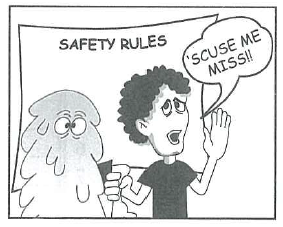 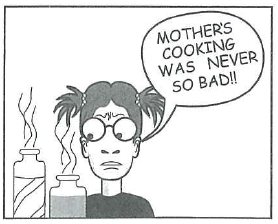 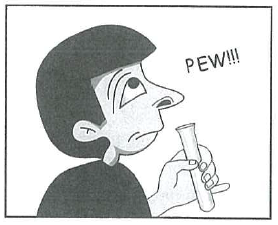 If something goes wrong, tell your teacher
Do not eat the chemicals
Do not smell the chemicals
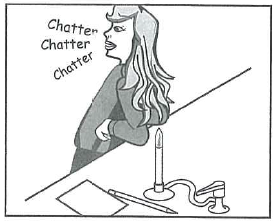 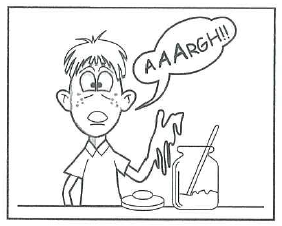 Never touch chemicals
Tie long hair back and PAY ATTENTION
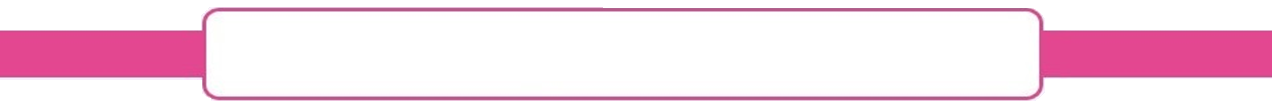 Activity: Laboratory Safety Rules
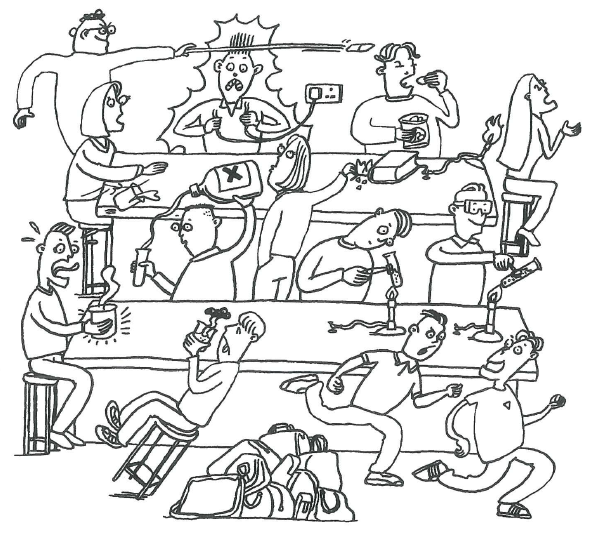 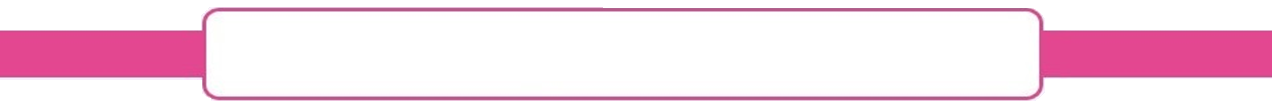 Activity: Into Science
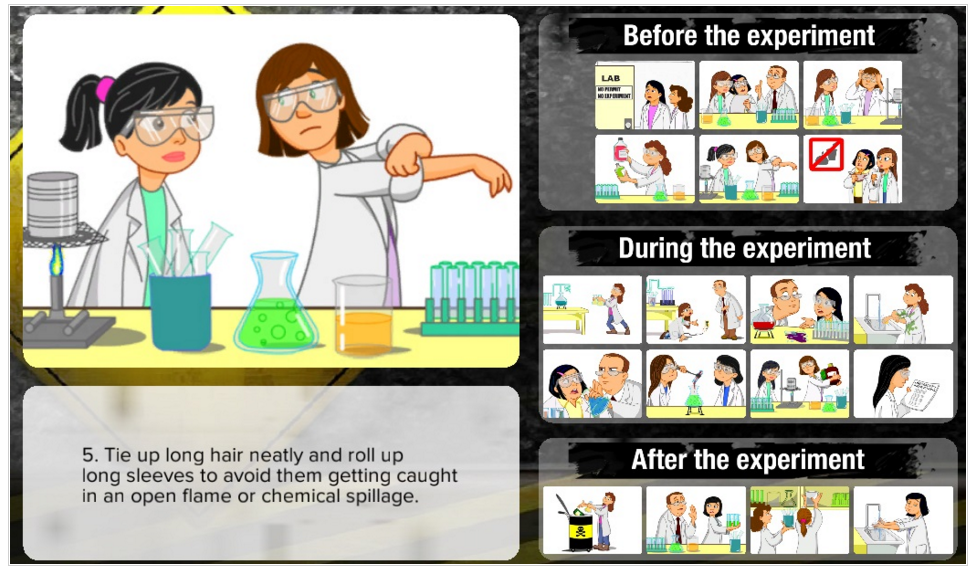 Log in to Into Science --> Activities --> Science-A journey of discovery --> Lab rules and safety precautions
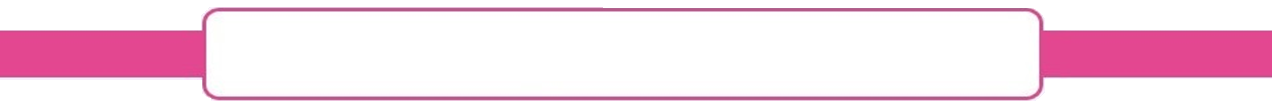 Safety Poster Assessment Task
Design a poster for your science classroom. The poster should warn visitors about one of the dangers that could happen in the science laboratory or illustrate one safety rule that should be remembered.

Your poster should:
Be clear
Have a simple message so it is easy to read
Have large writing and pictures so it can be seen 
   from a distance
Be colorful to attract attention
Have a border
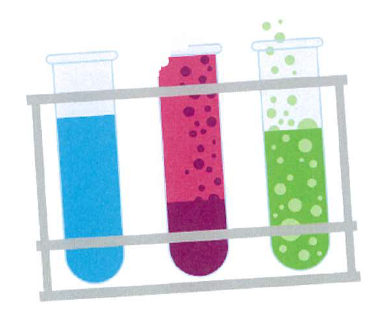 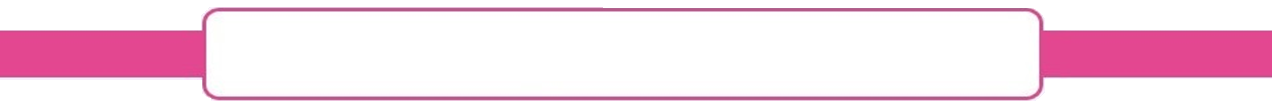 Safety Poster Assessment Task
In class 
1. Make a rough draft or plan (in your exercise book) of your poster. 
2. Show the plan to your teacher.

At home 
3. Make your poster.
4. Use the assessment sheet as a checklist.  
Submit this separately from your poster.
Due date is: 

Write this into your planner
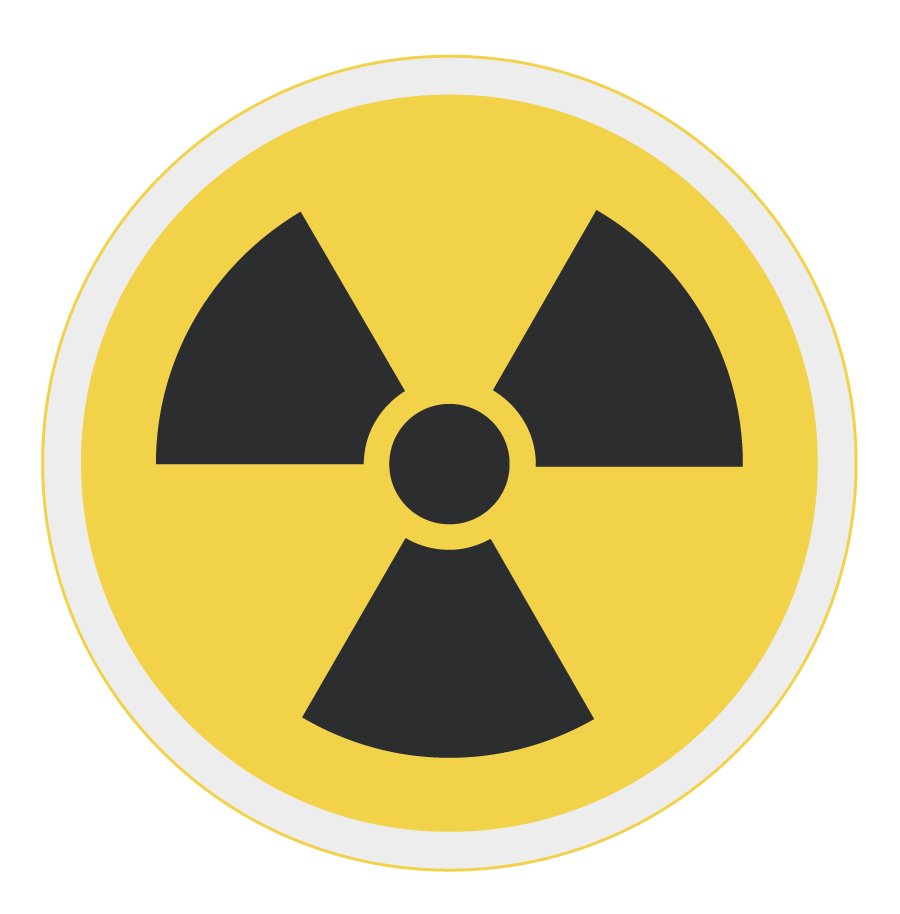